INDICES EN VRAC
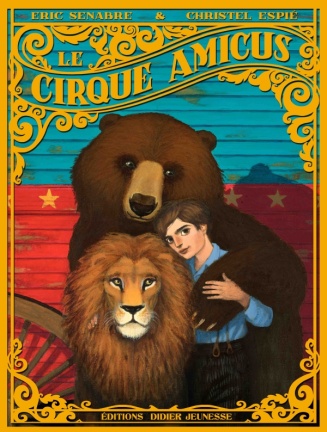 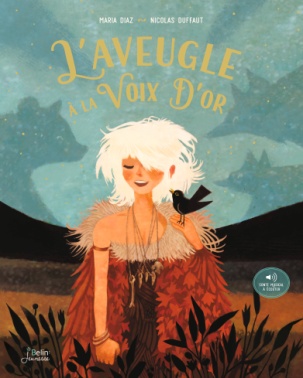 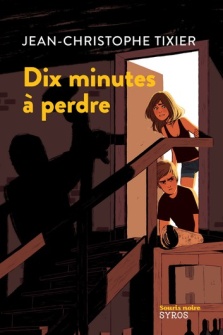 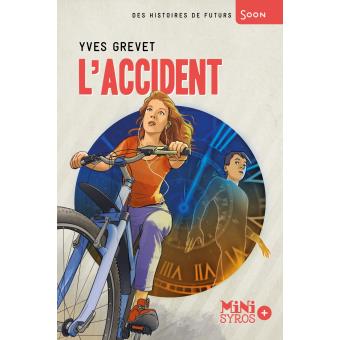 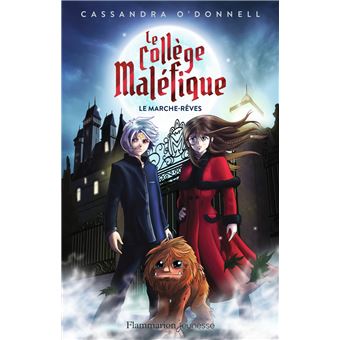 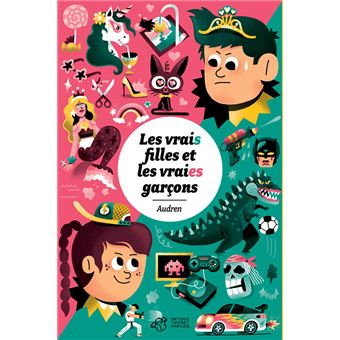 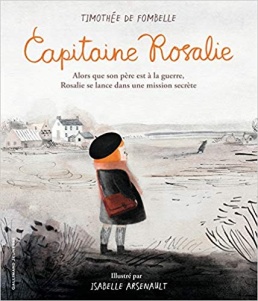 INDICES « PERSONNAGES »
INDICES « LIEUX »
INDICES « GENRES »
Consignes
Deux diapos présentent des indices « en vrac ». Il y a trois indices pour chaque livre situé sur le fond bleu. 
Déplace les indices et place-les sous les bons livres. Argumente tes choix.
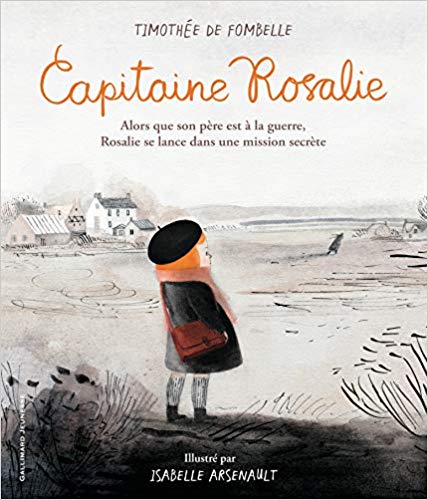 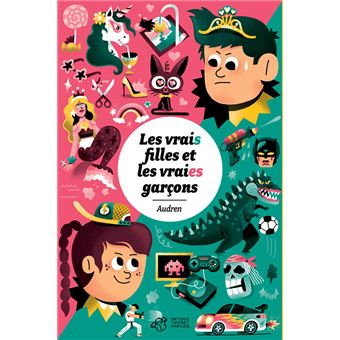 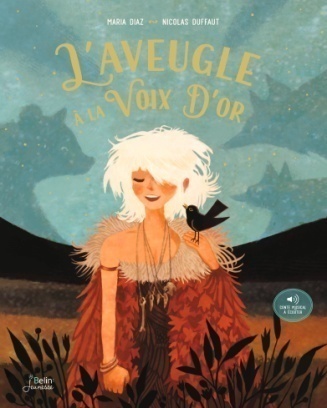 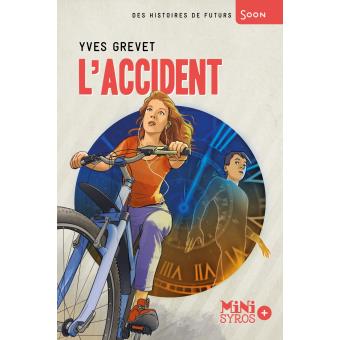 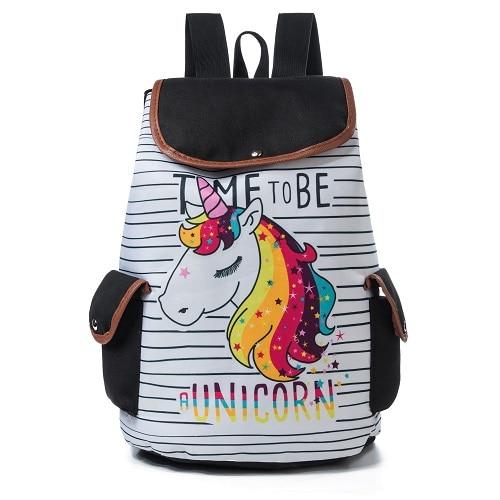 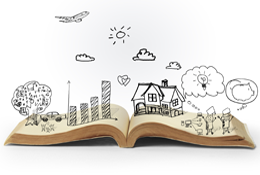 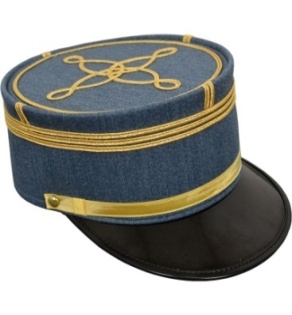 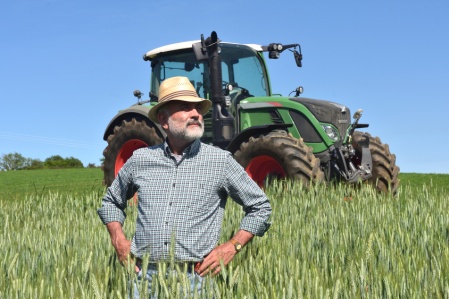 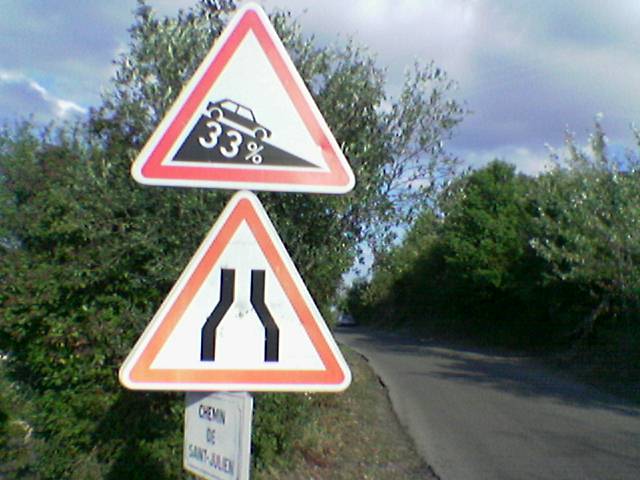 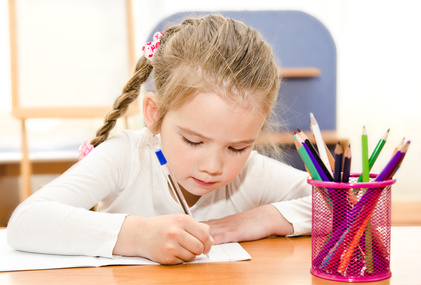 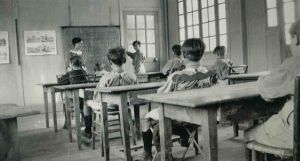 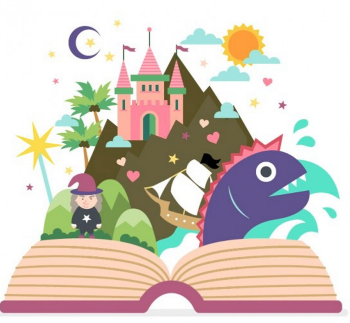 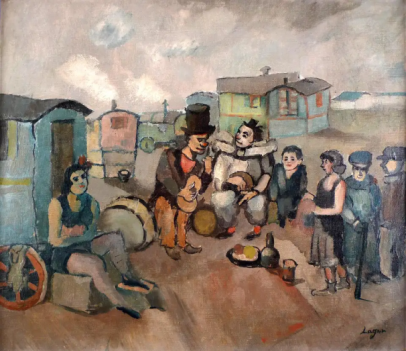 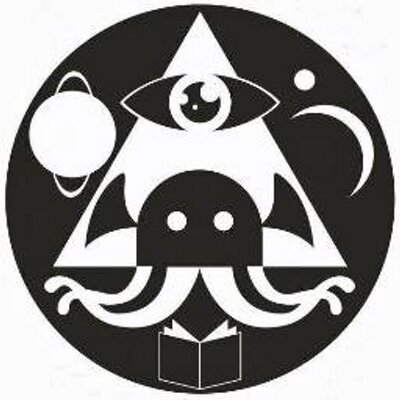 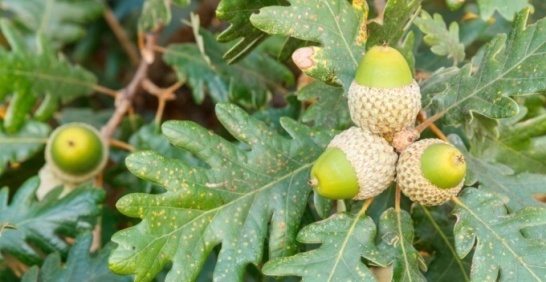 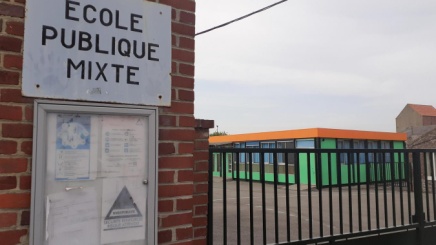 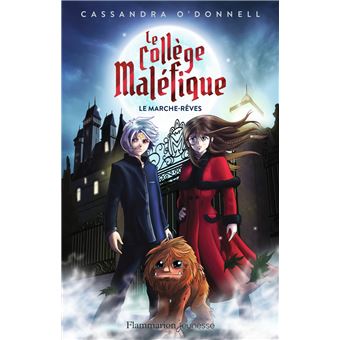 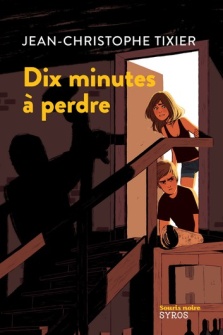 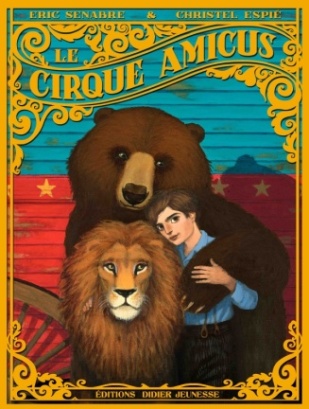 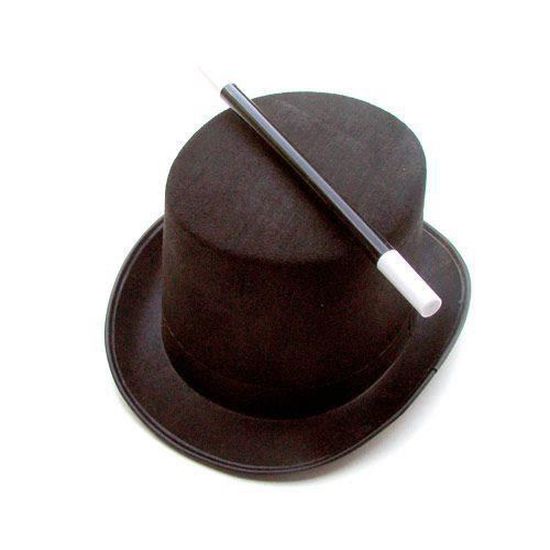 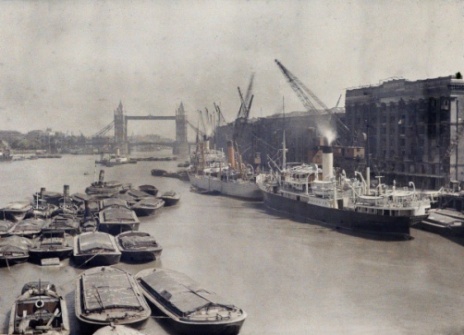 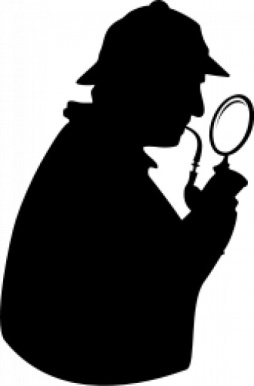 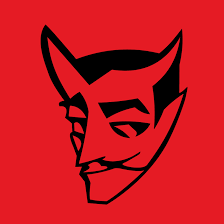 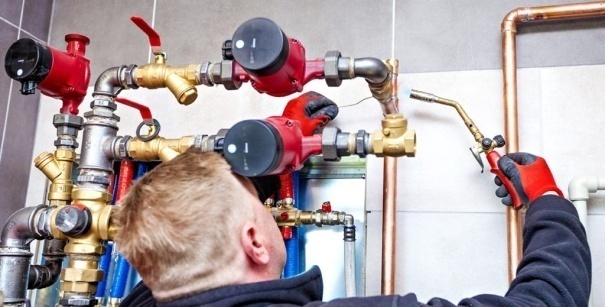 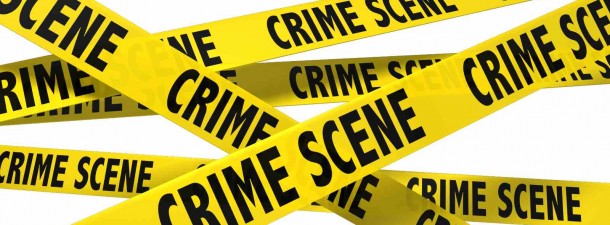 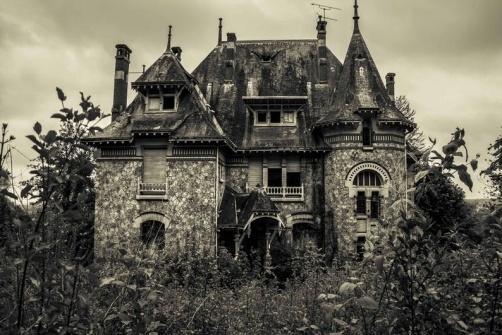 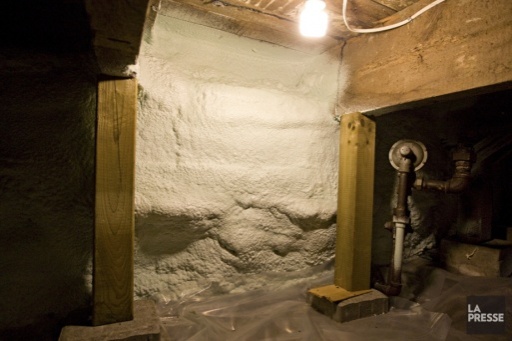 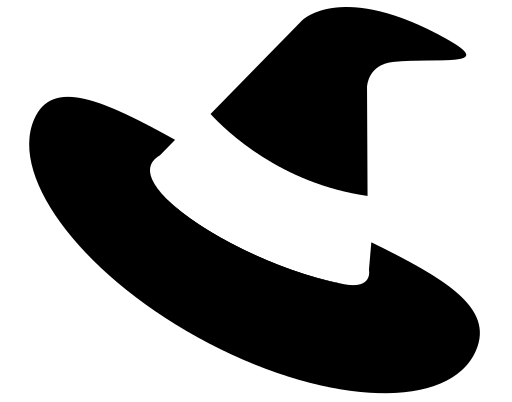